26 y .  woman , with a tortion in her ankle .
XR with an increased density area in distal tibia; no pain or masses .
What do you think?
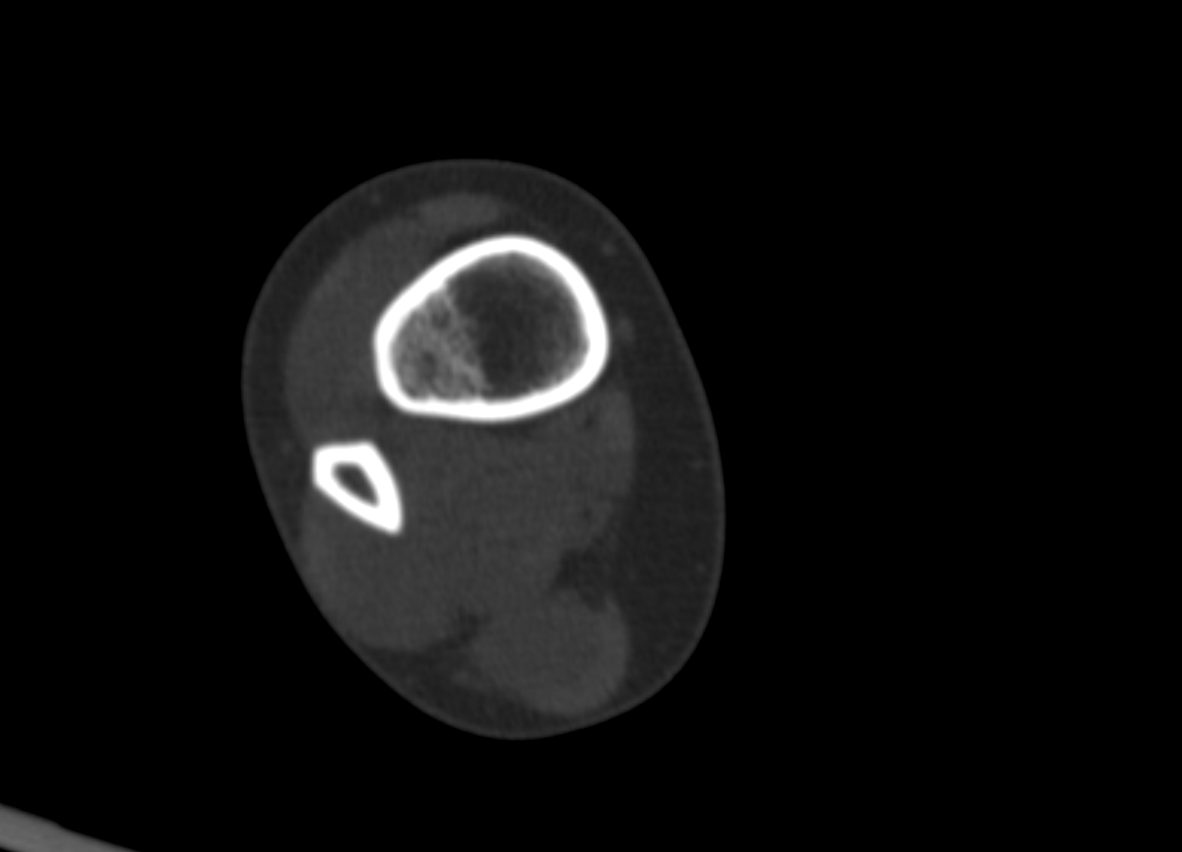 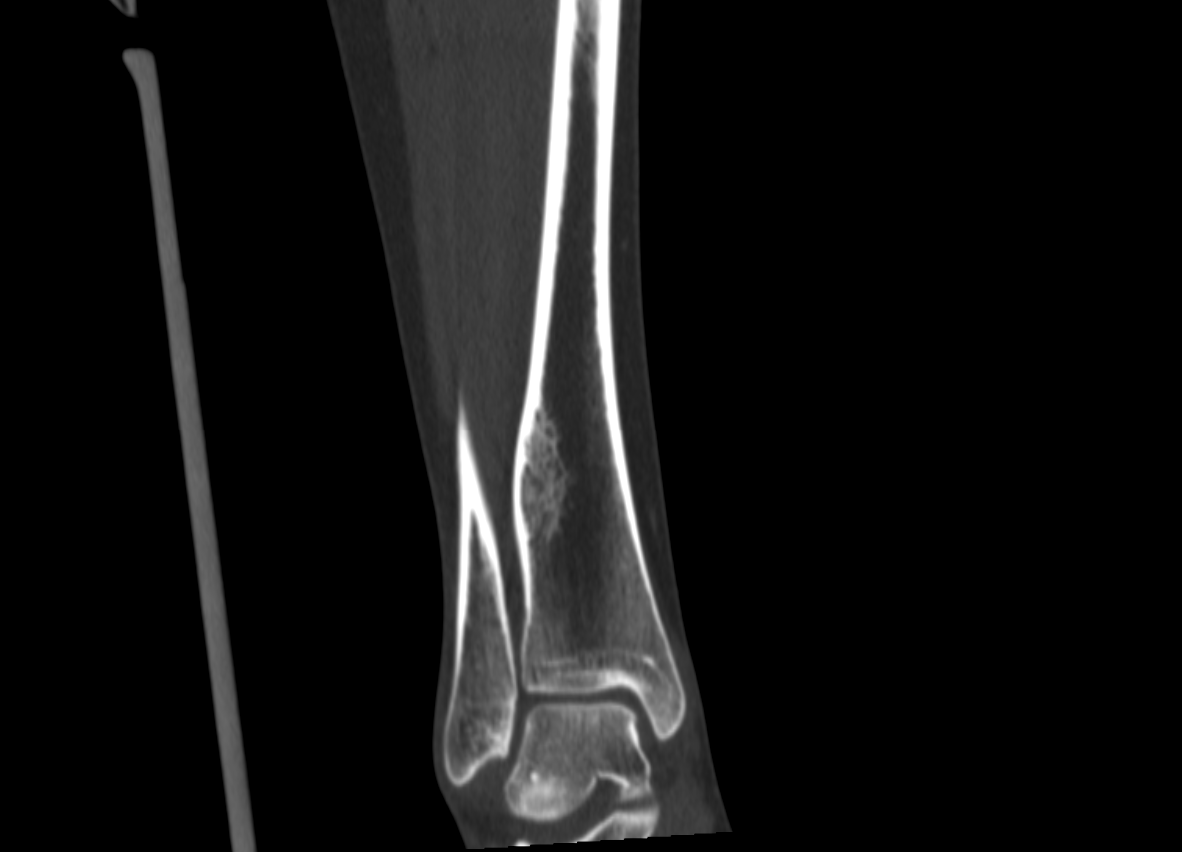 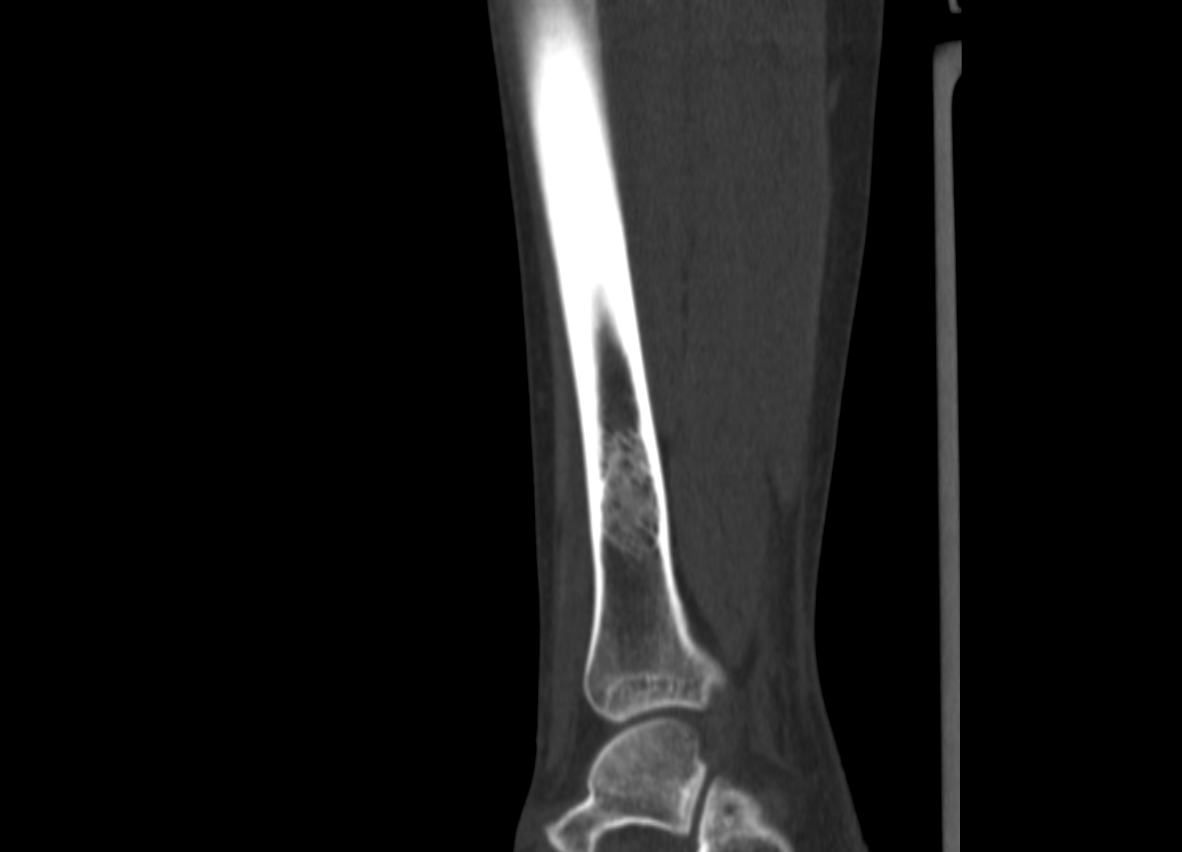 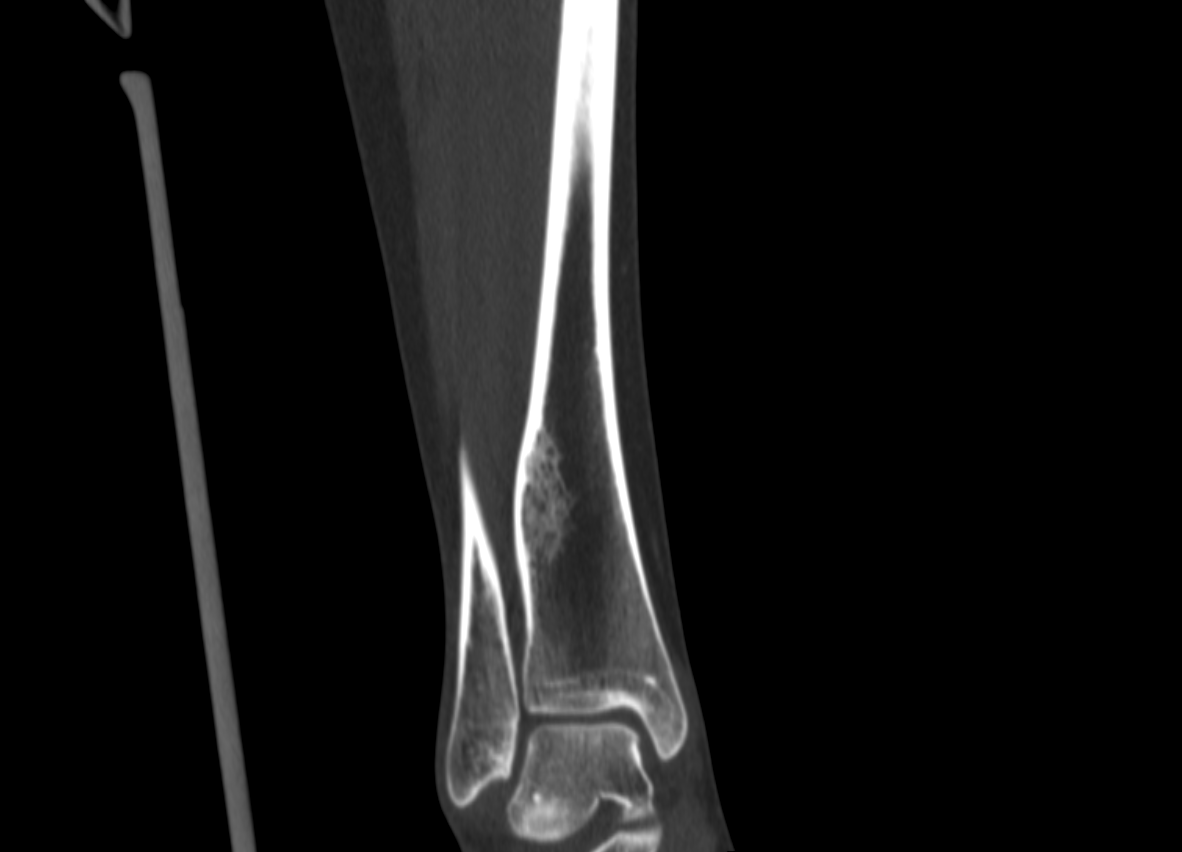